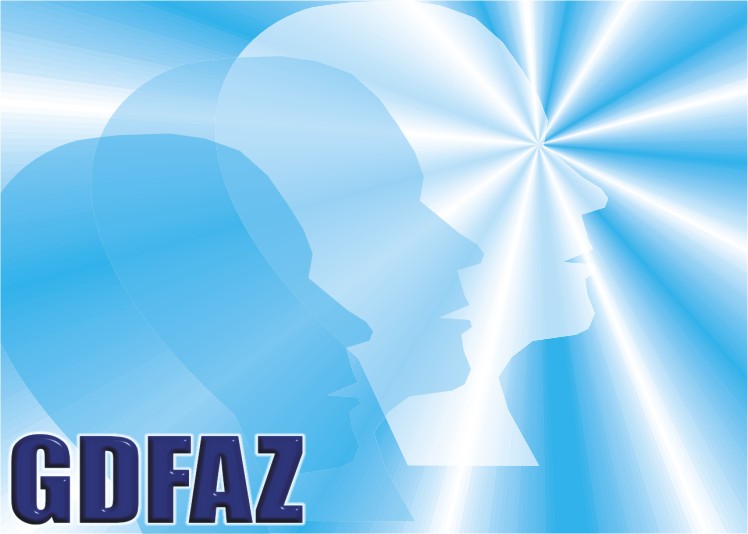 13.ª Reunião do Comsefaz e 162.º Reunião do Confaz
Além do esforço mínimo: O que fazer para o servidor público fazer mais e melhor
GDFAZ
Tese de Doutorado: ESFORÇO DISCRICIONÁRIO NO TRABALHO:UM ESTUDO À LUZ DA TEORIA DA  AÇÃO PLANEJADA UNIVERSIDADE FEDERAL DA BAHIAEscola de Administração
Doutorando: Ricardo Alonso Gonzalez
Orientador: Prof. Dr. Adriano Leal Bruni
Além do esforço mínimo: O que fazer para o servidor público fazer mais e melhor
COMPORTAMENTO ORGANIZACIONAL
2
Esforço Discricionário no Trabalho (EDT)
CARACTERÍSITICAS
Voluntário
O indivíduo possui o controle
Direcionado a uma atividade do trabalho
Além do mínimo esperado ou requerido pela organização
Não reconhecido pelos sistemas formais de remuneração
Impacto benéfico para a organização
Tempo, intensidade e direcionamento
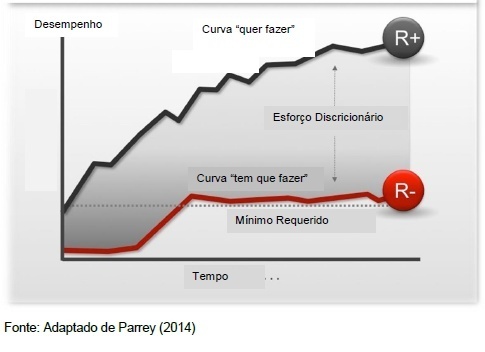 3
O QUE DETERMINA UM COMPORTAMENTO
Avaliação favorável ou  desfavorável
Atitude em direção ao comportamento
Crenças 
Comportamentais
CRENÇAS

Vinculam um objeto a algum atributo.
 
Não são necessariamente verídicas. 

Podem ser imprecisas, enviesadas, ou mesmo irracionais.
Pressão social
COMPORTAMENTO
INTENÇÃO
Crenças 
Normativas
Norma  Social
percebida
Percepção de dificuldade ou facilidade em executar um comportamento
Controle comportamental percebido
Crenças de
Controle
Fonte: Adaptado de Fishbein e Ajzen (2010, p. 22)
4
A PESQUISA
1ª FASE – 10 entrevistas para identificar comportamentos de EDT e as crenças associadas
5
A PESQUISA
2ª FASE -MODELAGEM DE EQUAÇÕES ESTRUTURAIS – MODELOS AJUSTADOS
PROFESSORES
FUNCIONÁRIOS PÚBLICOS
res1
e 6
reconhecimento
e 13
frequência
res1
,37
,71
e 5
frequência
36
e 11
satisfação
,67
ATT
e 4
satisfação
,77
ATT
,16
e 8
desgaste
e 3
Objetivos/metas
,66
res2
,75
,49
e 2
faltar_tempo
e 3
superiores
,09
,63
e 1
,88
desgaste
res2
e 2
colegas
,49
NSS
ITT
,59
e 8
,42
superiores
e 1
alunos
,99
NSS
ITT
e 7
colegas
,55
,46
atributo
interesse
,93
e 7
res3
,86
atributo
interesse
res3
e 12
,39
,41
e 6
rem.financeira
,24
CCP
e 11
rem. financeira
,28
,41
e 5
disp. tempo
CCP
,76
e 10
disp. tempo
,43
e 4
suporte org
,74
e 9
suporte org
[n = 282]
[n = 205]
6
ALGUMAS CONCLUSÕES
1. A ATITUDE do servidor é mais fortemente impactada pela crença de que ele será RECONHECIDO pelo seu esforço, bem como pela SATISFAÇÃO  no desempenho da tarefa.

2 . A PRESSÃO SOCIAL evidencia a fortíssima influência que os SUPERIORES exercem sobre o comportamento dos funcionários.

3 . O CONTROLE DO COMPORTAMENTO é impactado de forma mais acentuada pela DISPONIBILIDADE DE TEMPO  e pelo SUPORTE ORGANIZACIONAL. O ASPECTO FINANCEIRO é importante, contudo, existem outras crenças de natureza não financeira que exercem maior peso.
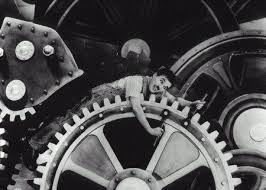 “Não é o mais forte que sobrevive, nem o mais inteligente, mas o que melhor se adapta às mudanças.” 
Charles Darwin.
7
Obrigado

ricardo@sefaz.ba.gov.br

71.3116-4483
8